Freshman Information Night
January 15, 2025
Who We Are
MS. BRITTANY MANUEL
A-F
MS. JESSICA WALSH
G-O
MS. MARY LOU INGRAM
P-Z


SEEK US OUT AND WE WILL HELP YOU!
High School Timeline
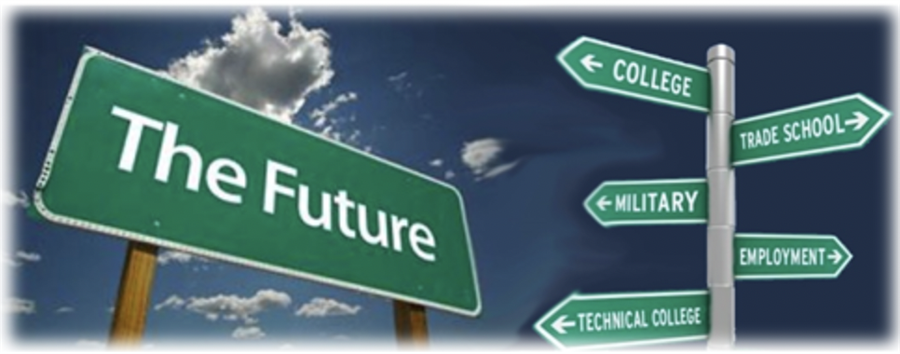 9th Grade
Freshman Orientation 
End of 1st Marking Period meeting with Counselor 
Course Selections/Introduction to SCOIR 
Spring meeting with Counselor (review course selections, create four year plan)
Get involved in clubs & activities
10th Grade
Continue to explore interests/be involved (through classes, electives, clubs, sports, work, volunteering) BALANCE!
Accelerated 10th graders can take the PSAT for the first time
All 10th graders should plan to take the PreACT
Students who are interested in BOCES should visit campus (we will discuss this with students during course selections)
Individual meeting with Counselor to discuss course selections in the Spring
11th Grade
Focus on studies-colleges focus on Junior year grades
Take the PSAT/NMSQT in October
Meet with college representatives visiting the Counseling Center
Attend Financial Aid Night in the Fall
Attend College Information night in February
Counselors will meet with families to discuss post-secondary plans
Register for the SAT and/or ACT on scheduled test dates 
During breaks, schedule official college visits
BALANCE!
12th Grade
Continue to meet with college representatives visiting in the fall
Each senior will meet with their counselor in the beginning of the year to discuss future plans
For students applying to colleges, counselors will work with them to clarify application questions/timelines
Most students applying to colleges should plan to complete their applications by December break
May 1st is the deadline for students to submit deposits to the college of their choice
Diploma Types
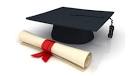 Regents Diploma
Advanced Regents Diploma
REQUIRED COURSES
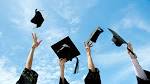 Graduation Requirements
All students must have 22 credits to graduate

*Students who complete a CTE sequence can graduate with the Advanced Diploma with one credit of LOTE
Regents Exams Requirements 		Marked with ® on 4 year plan
*Pathway Diploma Options
4 Year Plan
SCOIR
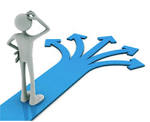 Our new college and career exploration tool
Students complete interest inventories throughout high school (9th graders completed the Career Interest Assessment in SCOIR this year) 
All students log in using their skanschools google account.
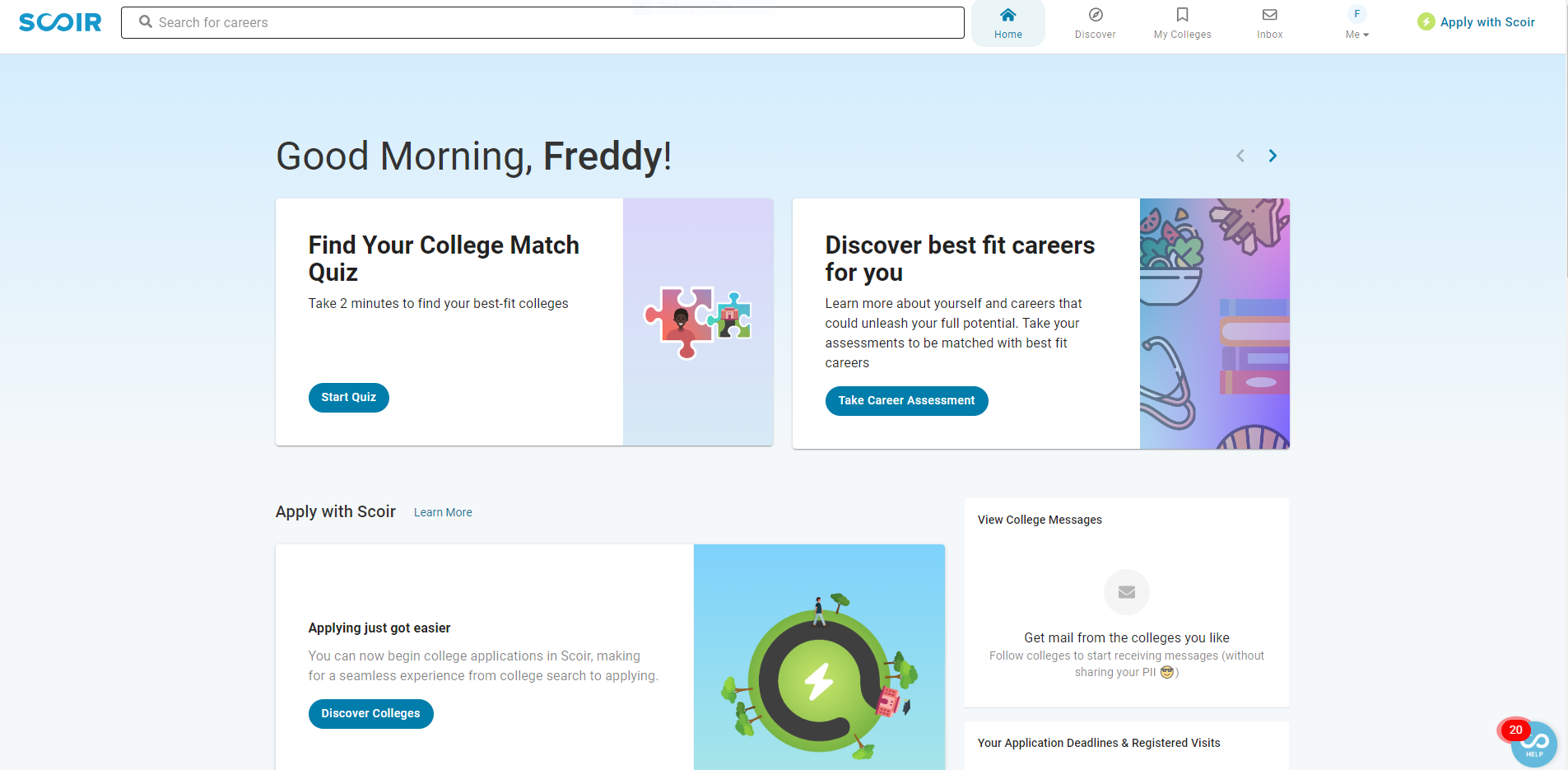 College Exploration with Scoir
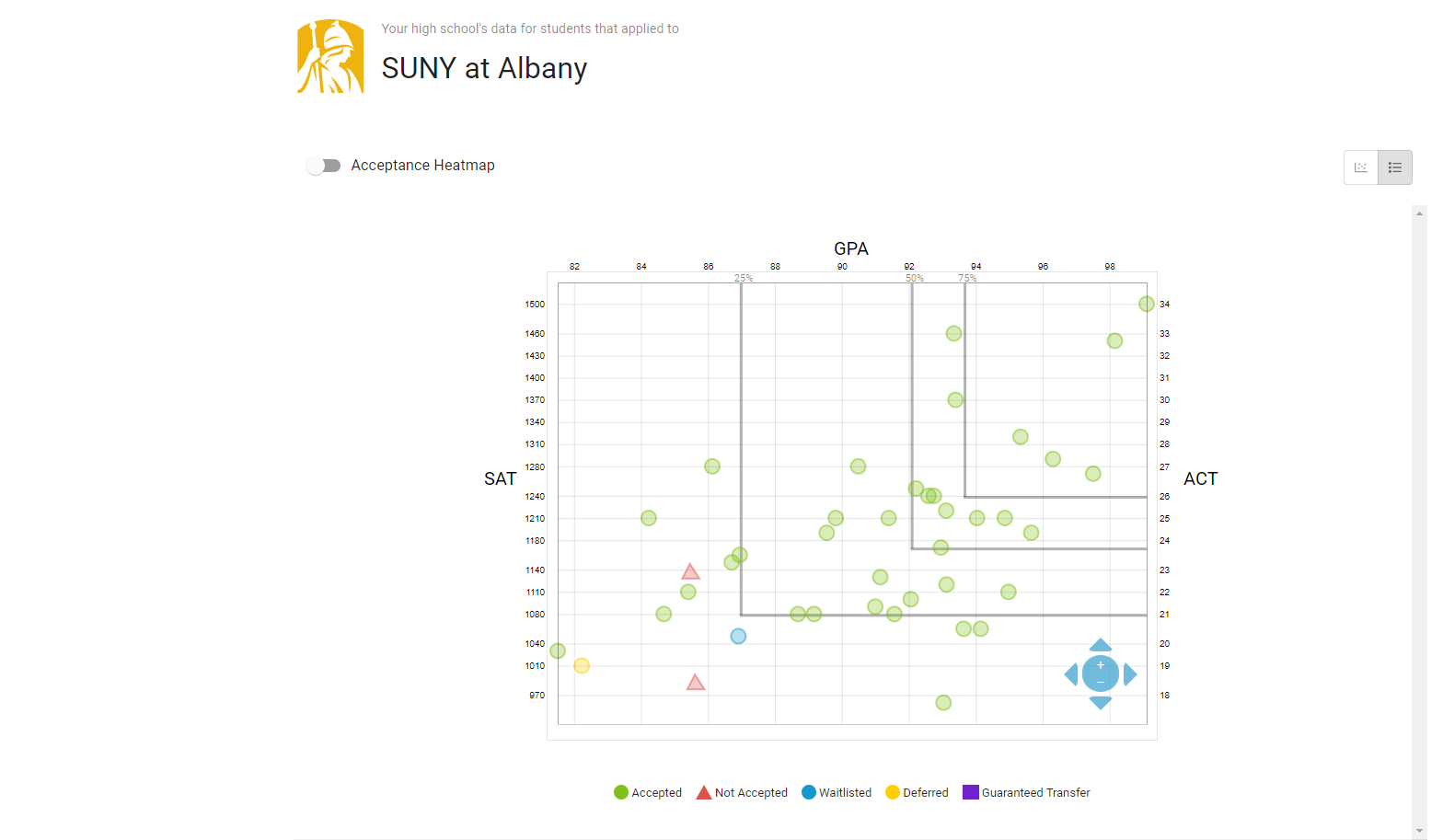 -Research colleges
-Look at historical application data
-Search filters
SchoolTool
An easy way to keep track of grades, assignments, attendance, scheduling, etc.
Course Selections
Link available on the school website!
SchoolTool
Schedule, attendance, assignment/grade information
High School Counseling Center Website
Breaking News/opportunities 
Timelines for each grade level
Scholarship information
Resources for study skills and test preparation
Relevant articles
Program of Studies Guide
THANK YOU!
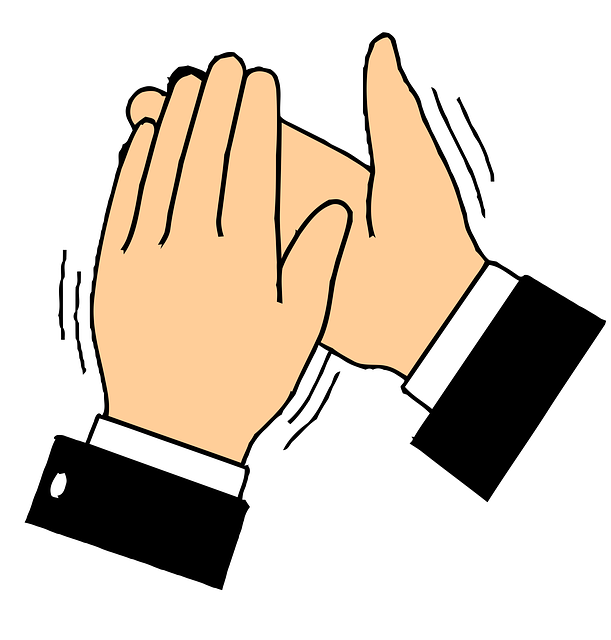